INTRODUCTION
Why do we…
INTRODUCTION
Why do we…
Meet at 9:45 AM and 10:45 AM on Sunday?
Meet on Wednesdays at 7 PM?
INTRODUCTION
Why do we…
Meet at 9:45 AM and 10:45 AM on Sunday?
Meet on Wednesdays at 7 PM?
Have Gospel Meetings twice a year?
Change our meeting times to 7:30 PM for G.M.s?
INTRODUCTION
Why do we…
Meet at 9:45 AM and 10:45 AM on Sunday?
Meet on Wednesdays at 7 PM?
Have Gospel Meetings twice a year?
Change our meeting times to 7:30 PM for G.M.s?
Have the collection after the Lord’s Supper?
INTRODUCTION
Why do we…
Meet at 9:45 AM and 10:45 AM on Sunday?
Meet on Wednesdays at 7 PM?
Have Gospel Meetings twice a year?
Change our meeting times to 7:30 PM for G.M.s?
Have the collection after the Lord’s Supper?
Close with a closing prayer?
Have an invitation song?
INTRODUCTION
Why do we…
Meet at 9:45 AM and 10:45 AM on Sunday?
Meet on Wednesdays at 7 PM?
Have Gospel Meetings twice a year?
Change our meeting times to 7:30 PM for G.M.s?
Have the collection after the Lord’s Supper?
Close with a closing prayer?
Have an invitation song?
Use the name “church of Christ”?
TRADITION!
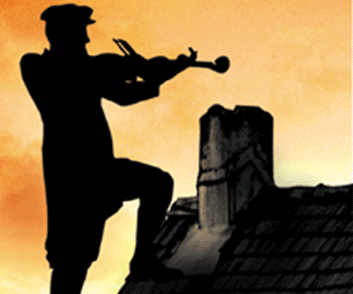 2 Thessalonians 2:15
TRADITIONAL AUTHORITY
Jewish identity and culture
TRADITIONAL AUTHORITY
Jewish identity and culture
Tanakh (Hebrew Bible) and rabbinic writings
Traditions
TRADITIONAL AUTHORITY
Jewish identity and culture
Tanakh (Hebrew Bible) and rabbinic writings
Traditions
Roman Catholics base their authority on the concept of Living Magisterium
TRADITIONAL AUTHORITY
Jewish identity and culture
Tanakh (Hebrew Bible) and rabbinic writings
Traditions
Roman Catholics base their authority on the concept of Living Magisterium
Bible (and “ex cathedra”)
Their own traditions
TRADITIONAL AUTHORITY
Jewish identity and culture
Tanakh (Hebrew Bible) and rabbinic writings
Traditions
Roman Catholics base their authority on the concept of Living Magisterium
Bible (and “ex cathedra”)
Their own traditions
Many Protestant denominations also base the authority for doing things on
TRADITIONAL AUTHORITY
Jewish identity and culture
Tanakh (Hebrew Bible) and rabbinic writings
Traditions
Roman Catholics base their authority on the concept of Living Magisterium
Bible (and “ex cathedra”)
Their own traditions
Many Protestant denominations also base the authority for doing things on 
       “We’ve always done them that way.”
TRADITION
Etymology - “trans” (over) + “dare” (give)
TRADITION
Etymology - “trans” (over) + “dare” (give)
To deliver, hand over, hand down, transmit
TRADITION
Etymology - “trans” (over) + “dare” (give)
To deliver, hand over, hand down, transmit
By either:
word of mouth (story, song)
or writing
TRADITION
Etymology - “trans” (over) + “dare” (give)
To deliver, hand over, hand down, transmit
By either:
word of mouth (story, song)
or writing
They may be good (please/thank you)
Or bad (hazing, running of the bulls, etc.)
TRADITION
Etymology - “trans” (over) + “dare” (give)
To deliver, hand over, hand down, transmit
By either:
word of mouth (story, song)
or writing
They may be good (please/thank you)
Or bad (hazing, running of the bulls, etc.)
They may be of recent origin or thousands of years old
THE WORD “TRADITION” IN THE N.T.
1) Handed down by Jewish fathers/elders
THE WORD “TRADITION” IN THE N.T.
1) Handed down by Jewish fathers/elders
Constituted the “oral law”
THE WORD “TRADITION” IN THE N.T.
1) Handed down by Jewish fathers/elders
Constituted the “oral law”
Mitzvah
THE WORD “TRADITION” IN THE N.T.
1) Handed down by Jewish fathers/elders
Constituted the “oral law”
Mitzvah
Most common use in the New Testament (10x)
THE WORD “TRADITION” IN THE N.T.
1) Handed down by Jewish fathers/elders
Constituted the “oral law”
Mitzvah
Most common use in the New Testament (10x)
Originally, wrongly considered equal to OT
THE WORD “TRADITION” IN THE N.T.
1) Handed down by Jewish fathers/elders
Constituted the “oral law”
Mitzvah
Most common use in the New Testament (10x)
Originally, wrongly considered equal to OT
Pharisees gave even greater authority to it
Mark 7:1-13; Galatians 1:14; Colossians 2:8
THE WORD “TRADITION” IN THE N.T.
1) Handed down by Jewish fathers/elders
Constituted the “oral law”
Mitzvah
Most common use in the New Testament (10x)
Originally, wrongly considered equal to OT
Pharisees gave even greater authority to it
Mark 7:1-13; Galatians 1:14; Colossians 2:8
Jesus
Had no problem keeping some (John 2-wedding feast)
Didn’t follow others (extra rules on Sabbath)
THE WORD “TRADITION” IN THE N.T.
2) Gospel truths taught during NT times
THE WORD “TRADITION” IN THE N.T.
2) Gospel truths taught during NT times
3 references – all by Paul
THE WORD “TRADITION” IN THE N.T.
2) Gospel truths taught during NT times
3 references – all by Paul
1 Corinthians 11:2
THE WORD “TRADITION” IN THE N.T.
2) Gospel truths taught during NT times
3 references – all by Paul
1 Corinthians 11:2
2 Thessalonians 2:15; and 3:6
THE WORD “TRADITION” IN THE N.T.
2) Gospel truths taught during NT times
3 references – all by Paul
1 Corinthians 11:2
2 Thessalonians 2:15; and 3:6
Apostles verbally taught the Gospel as well as writing it down in what we refer to as the New Testament gospels, epistles, etc.
Some are recorded by the Holy Spirit as NT sermons and/or conversations
THE WORD “TRADITION” IN THE N.T.
2) Gospel truths taught during NT times
3 references – all by Paul
1 Corinthians 11:2
2 Thessalonians 2:15; and 3:6
Apostles verbally taught the Gospel as well as writing it down in what we refer to as the New Testament gospels, epistles, etc.
Some are recorded by the Holy Spirit as NT sermons and/or conversations
These do not contradict written passages
CONCLUSION
Traditions can be oral or written (2 Tim 2:2)
They can be of divine origin
Equally binding
Or, of human origin
Not binding
Can change according to situations
We must still abide by the revealed word of God
Are YOU a Christian?
Hear
Believe
Repent
Confess
Be Baptized
Continue Faithfully
Romans 10:17
Mark 16:16
Acts 2:38
Acts 22:16
Mark 16:16
Hebrews 10:38